Addressing barriers in maternal health through Participatory Approaches:
Implications for Accountability
Aakanksha Badkur
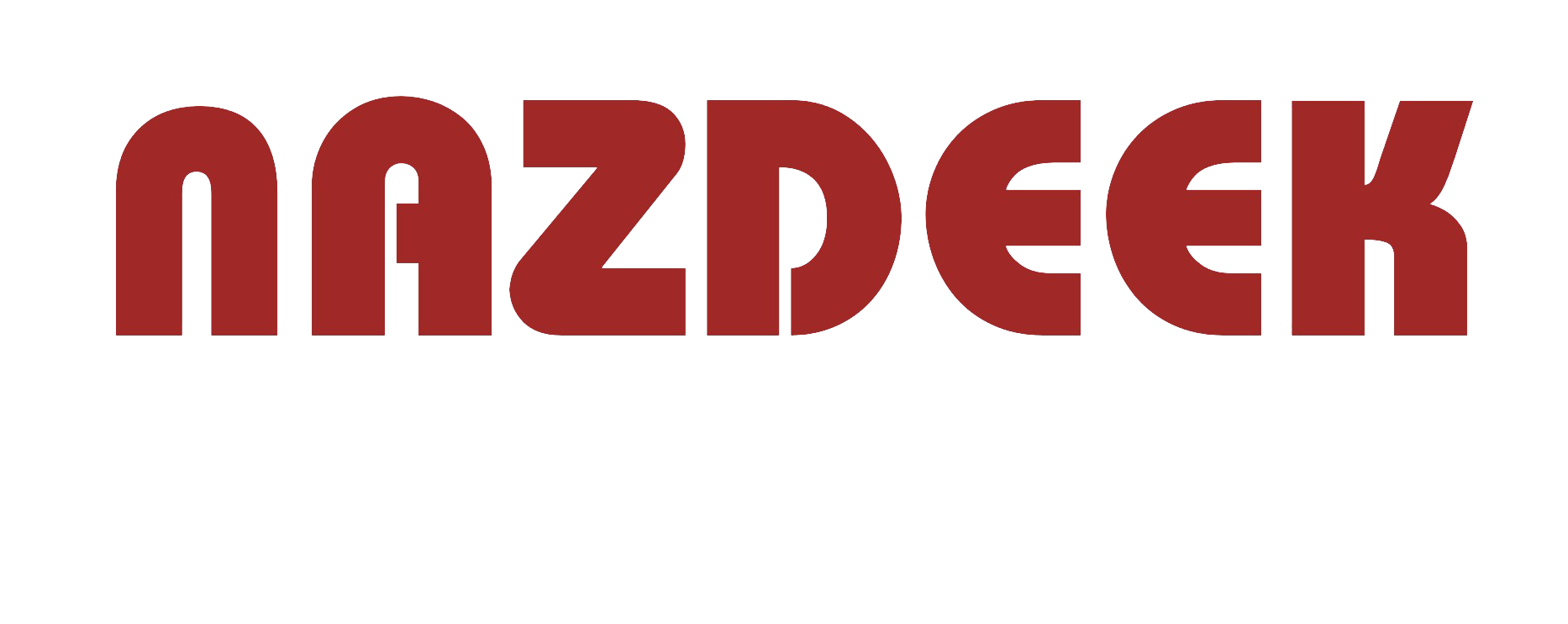 Why was this research necessary?
Low utilization of existing Maternal Health Services and barriers in access by women belonging to Low Income Households and marginalized communities
Evidence of poor quality of care and disproportionate impact of interruptions
Strain on public health infrastructures due to COVID and mass casualties 
Under-reporting by government agencies acts as a major challenge to  understanding the full scope of maternal health inequity
Growing body of research anticipating long-term impacts of the pandemic on Maternal and Child Health. 
Need for monitoring of services and the absence for grievance and response mechanisms in existing systems
Social Context and Positionality of Intervenor
Profile and positionality of Intervenor
Legal practitioner - consulting with Nazdeek, a legal empowerment organization 
As part of work - engage with women belonging to the marginalized communities towards advocating for socio-economic rights. 
The legal empowerment model uses participatory tools and methods to better educate the methods and strategies adopted, and help mitigate and manage potential risks. 
Social Context and Sampling of Participants 
Pregnant and lactating women from 5 communities in Delhi were identified, 
Two unauthorized colonies in North East Delhi; 
A village falling within the O-Zone area in North-East Delhi along the banks of river Yamuna, 
A Jhuggi Jhopri Cluster in South Delhi, and 
A government rehabilitation colony in West Delhi. 
The residents of these communities and areas belong to low income households, and are primarily reliant on government healthcare infrastructure.
Timeline of Steps Taken
Identification of women through existing networks  - MARCH 2021
Informed consent
Interviews conducted and resources shared - APRIL - JUNE 2021
Informed consent
Second round of interviews conducted + Literature review of Government’s COVID response JUNE - JULY 2021
Key findings of Literature review shared with women and options for grievance redressal discussed - AUGUST 2020
Informed consent
Petition drafted under Writ Jurisdiction of the High Court by legal team and scrutiny of supporting document - SEPTEMBER 2021
Consent as per HC Rules
Petition filed and listed - Court issued notice to Govt. OCTOBER 2021
Govt. Authorities filed their replies - OCT - NOV 2021
Petitioners file details and specifics of violations on affidavit - as directed by Court - JANUARY 2022
Next date of hearing - SEPTEMBER 2022
Rights violations which emerged from the conversations
1. Closure of primary/secondary healthcare centres and poor availability and accessibility of services
2. Expansion of duties of frontline workers and impacts on MH services 
3. Absence of a standard referral system at hospitals and denial of services
4. Abuse and violence faced at the hands of hospital staff
5. Absence of information as well as grievance redressal mechanisms
6. Out-of-pocket expenses and financial hardship
Key forms of grievance redressal discussed with women
Different grievance redressal options which were available were reviewed and discussed with the women, through multiple telephonic and virtual consultations with women and the legal team, many of whom were also attended by members of the women’s families. Women often preferred to have female family members, such as mother, mother-in-law, or sister-in-law, present in these consultations. Options discussed:
In-person advocacy (contingent on safety and availability of stakeholders), 
Filing online complaints through various government mechanisms (for example the Delhi Government’s Public Grievance Monitoring System), 
Sending written representations to relevant stakeholders (such as Department of Women and Child Development and Department of Health and Family Welfare), 
Approaching local authorities for redressal (such as their MLA or MCD Councilor)
Approaching the Courts through legal action.
Women’s perspective on grievance redressal
Women reasoned that they did not wish to take an adversarial approach to address these violations, and would not wish to give personal identity information, or details of the rights violations and abuse faced to a larger audience, which would become part of government records. 
Many women also indicated that they would prefer more indirect channels of communication and redressal, which suggests the absence of responsive and supportive redressal mechanisms.
Women’s concerns about approaching the courts
Absence  of clarity and understanding about the litigation process, including whether they would be required to visit the Court on a regular basis, and give verbal  testimonies before the lawyers and Judges, and be subjected to questioning in Court.
The duration of the litigation process, and possible costs associated with it.
The possibility of push-back from family members, including husbands and inlaws, as well as community health workers and frontline workers.
The possibility of denial of services and entitlements from facilities and institutions named in the petition as a form of backlash. 
Potential social fallout and deterioration of community relations as a result of being viewed as pugnacious and litigious.
Process of obtaining informed consent for the litigation
Explaining the scope and nature of the litigation, what it means to approach the High Courts under a rights-centric writ jurisdiction, and the powers of the Court to pass orders and directions.
Details to be provided in the present petition, including what narration of facts would be included, and the option of omitting names and specifics of individuals involved  as strategy to mitigate the risks for the petitioners. 
How the law and legal precedents interpreted and understood the Right to Safe Motherhood as being an integral part of the Right to Life guaranteed under Article 21 of the Indian Constitution.
The reliefs which would be prayed for in the writ petition, including case-specific prayers as well as general directions for government hospitals and health care institutions. 
The general objectives and expectations from the litigation, including a tentative time frame and potential outcomes.
Enabling Factors (as perceived by the Intervenor)
All 4 women were literate, and were able to read and understand the scheme documents shared with them initially.
The women were in possession of their medical records and documentation from various ANC visits to healthcare facilities, either in part or whole, which helped establish the timeline for the rights violations experienced by them.
All four women were in different stages of their first pregnancy, and wished to deliver at government hospitals during the pandemic. 
The four women received support from their family members and spouses to pursue the litigation, and were of the view that apart from their individual cases, pregnant and lactating women needed to receive free of cost and quality services, especially during the ongoing pandemic.
Ways in which participatory approaches were integrated
Return and reflect approach

Act of questioning systems 
and 
what needs they serve
How PAR guided the process
Tensions encountered and emerging conflicts 

Between women and the facilitator

Between women and family members

Between women and frontline workers

Between women and the community
What questions emerged during the research and intervention
Key questions which emerged were:
 
Concept of neutrality, harm, and the impetus to act

Consultative versus paternalistic - creating space for experience and expression 

Adversarial versus Collaborative - identification of allies - Khakha
Inviting conversations with the community
How do you imagine accountability within these negotiations?


Ways to champion community learning
By loving the question itself, we may one day stumble upon the answer.

Unknown
THANK YOU!